Tkanki
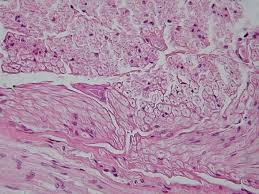 Tkanka – co to?
Tkanka to zespół komórek (wraz z istotą międzykomórkową) o podobnej budowie, określonych czynnościach, wspólnym pochodzeniu, przemianie materii i przystosowanych do wykonywania określonej funkcji na rzecz całego organizmu.
Rodzaje tkanek
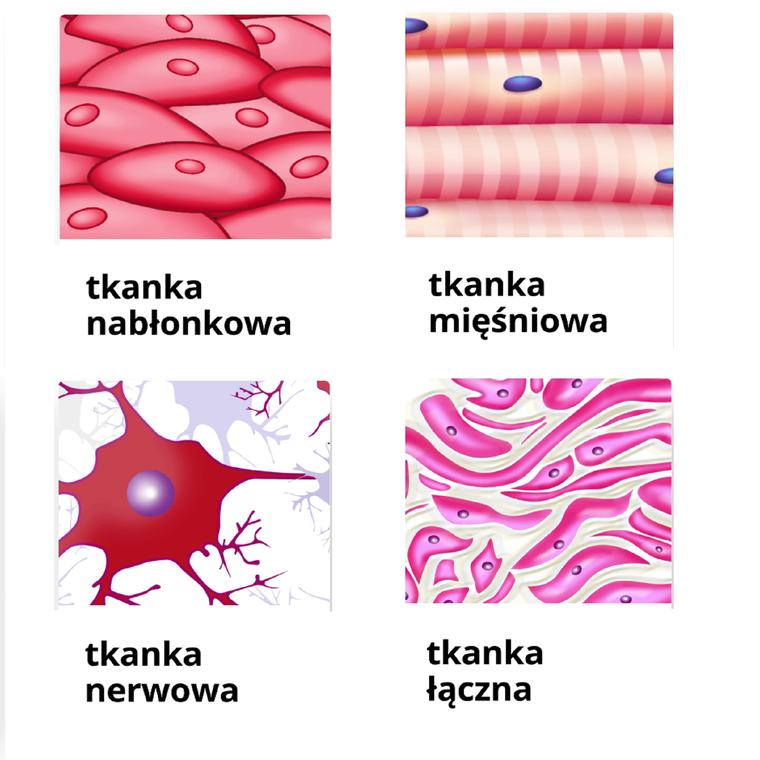 Wyróżniamy 4 rodzaje tkanek:
Tkankę nabłonkową
Tkankę mięśniową
Tkankę nerwową
Tkankę łączną
Przykłady występowania tkanek w ciele człowieka
Tkanka mięśniowa: 
Serce
Mięśnie gładkie przewodu pokarmowego 
Mięśnie szkieletowe
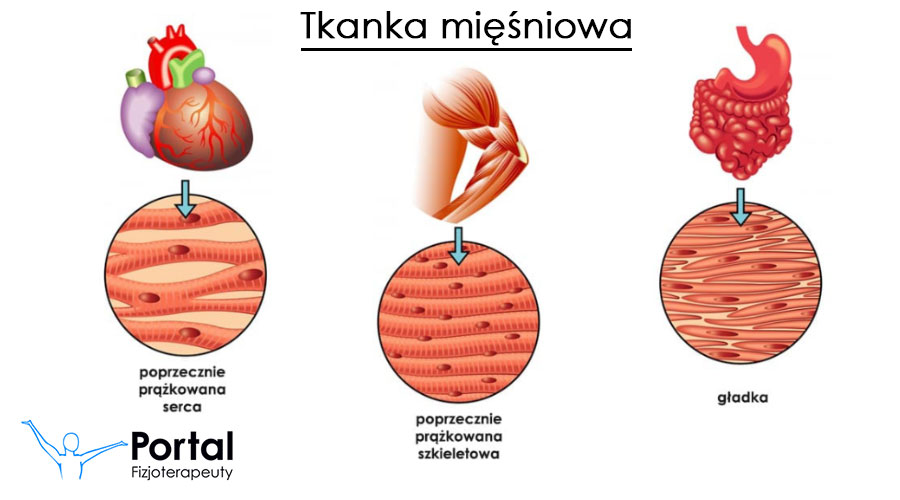 Tkanka nabłonkowa
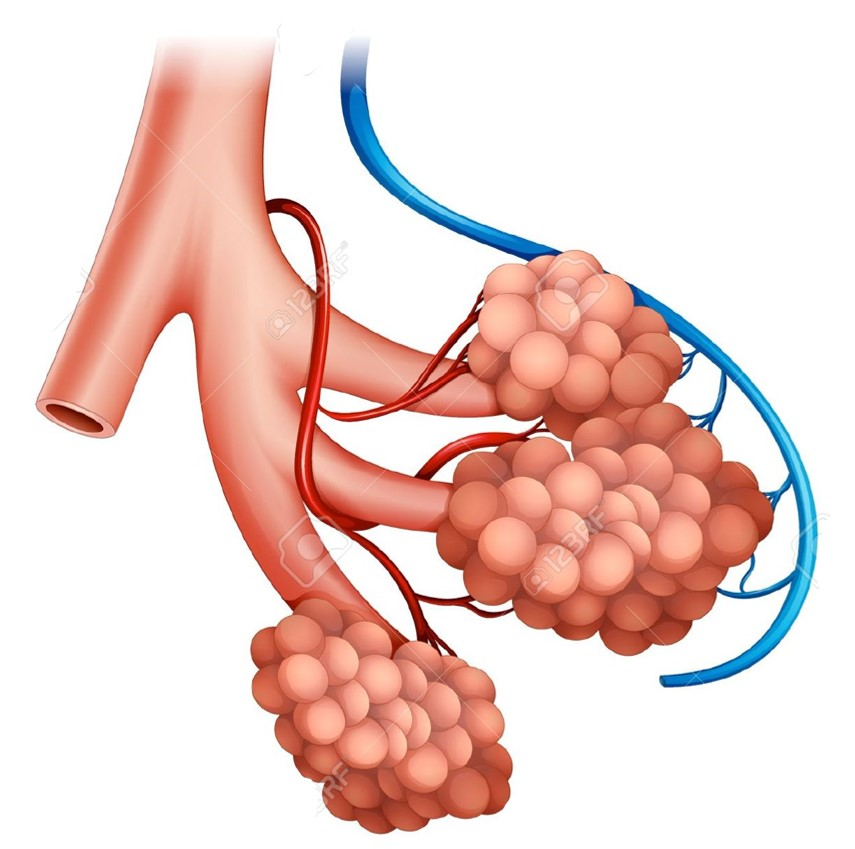 Pęcherzyki płucne 
Naskórek
Nabłonek wyścielający jelito
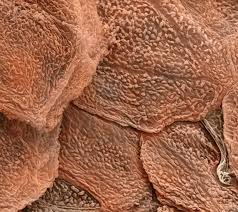 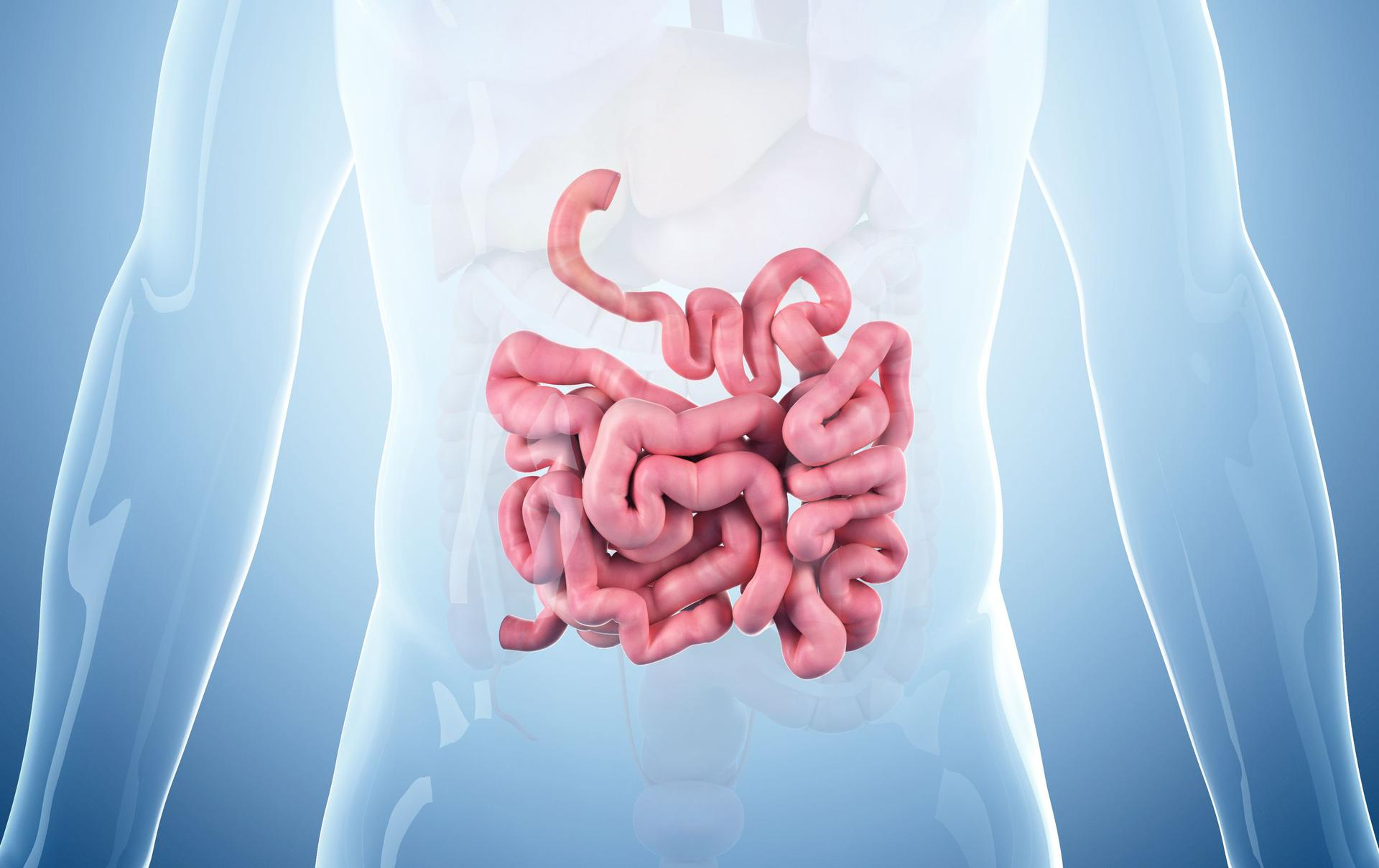 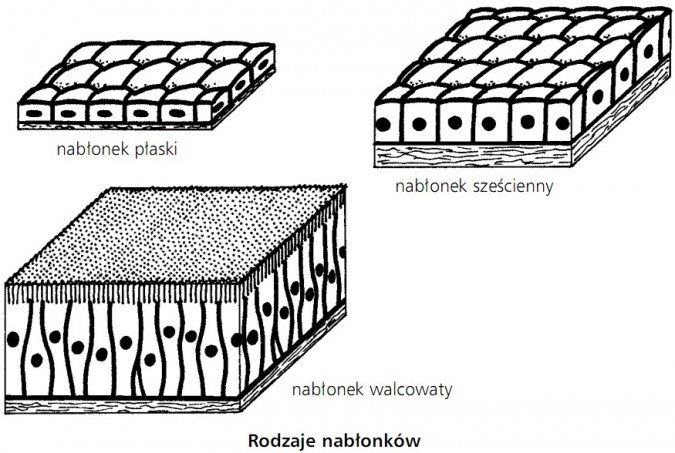 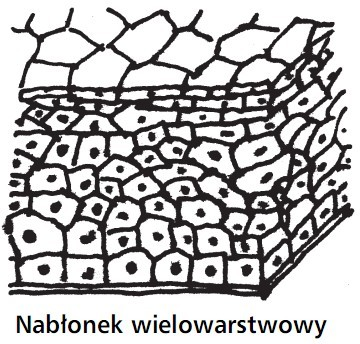 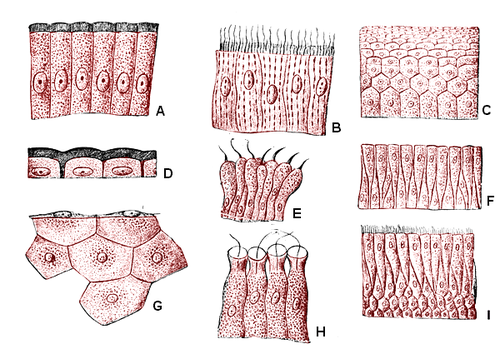 Tkanka mięśniowa
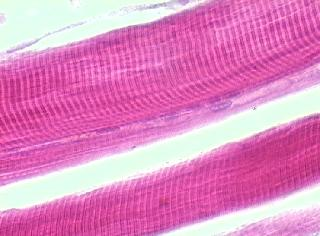 tkanka poprzecznie prążkowana szkieletowa.
tkanka poprzecznie prążkowana serca.
tkanka gładka.
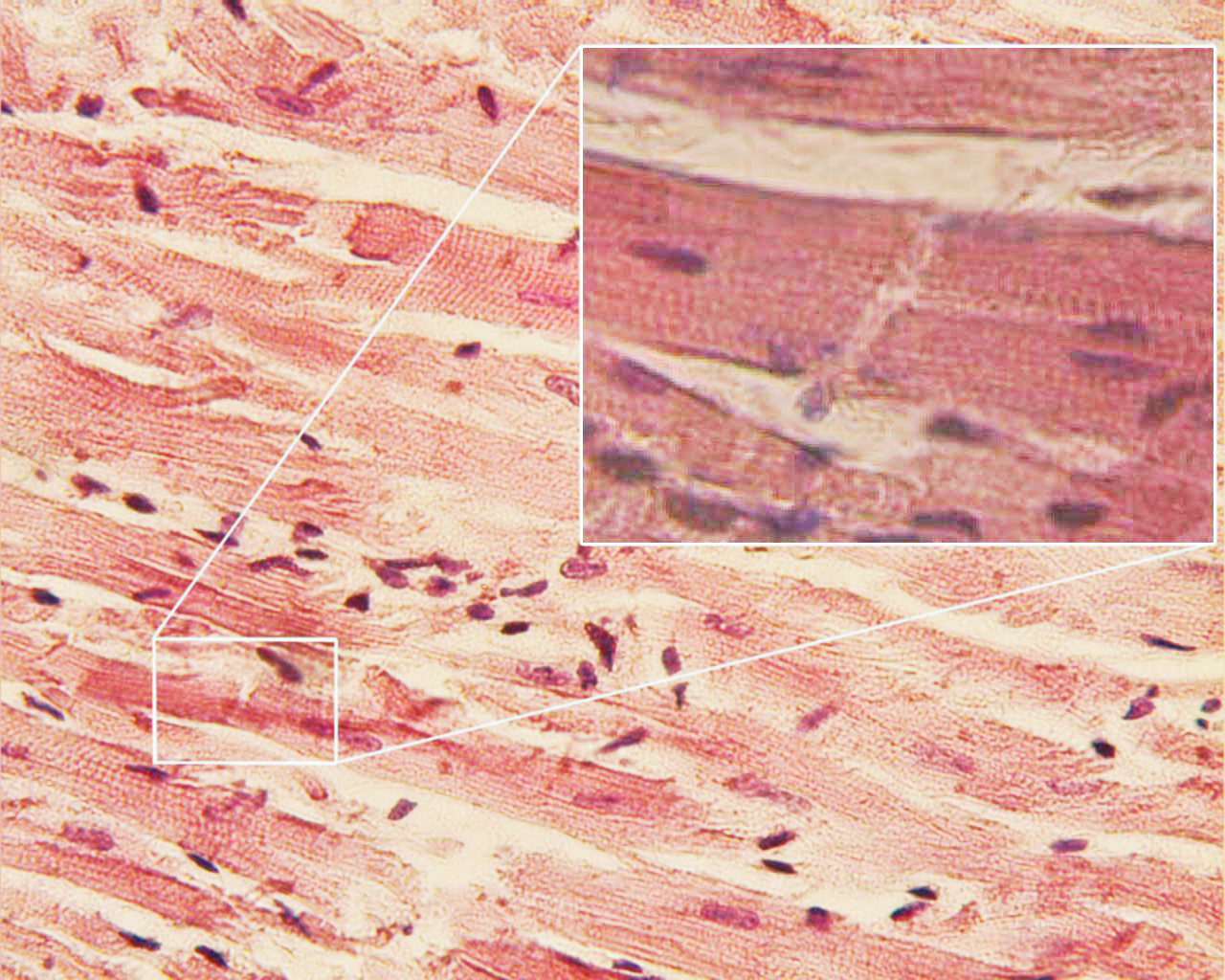 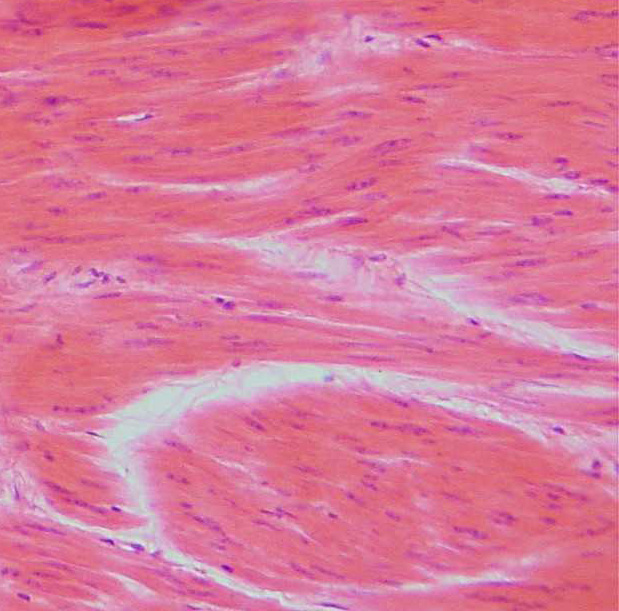 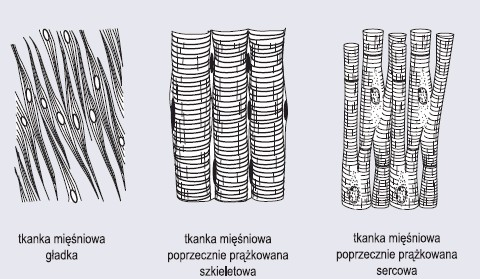 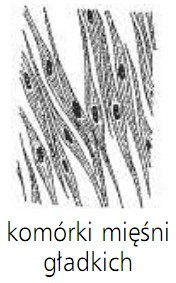 Tkankę mięśniową tworzą komórki, silnie wydłużone i posiadające jedno lub kilka jąder. Cytoplazma tych komórek zawiera kurczliwe włókienka nazywane miofilamentami. Miofilamenty zbudowane są z dwóch rodzajów białek: aktyny i miozyny. Miofilamenty aktynowe i miozynowe układają się w podłużne fałdy zwane miofibrylami.
Tkanka nerwowa
Tkanka nerwowa jest zbudowana z neuronów. Są to komórki nerwowe, które są zdolne do przewodzenia impulsów nerwowych w odpowiedzi na różnorodne bodźce. Tworzą one układy, których zadaniem jest koordynowanie wszystkich czynności życiowych organizmu. Oprócz neuronów do tkanki nerwowej należą komórki glejowe. Pełnią one funkcję odżywczą i ochronną dla neuronów.
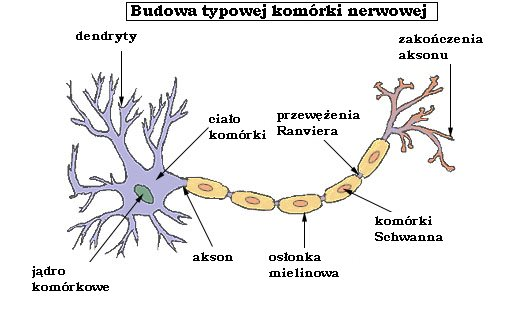 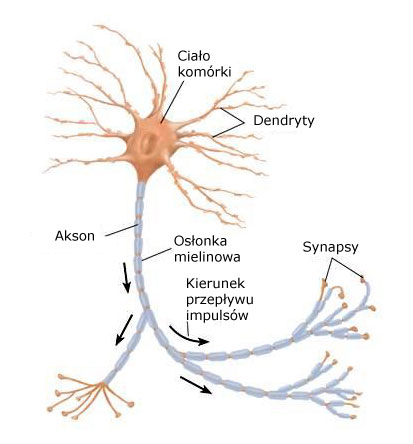 Tkanka łączna
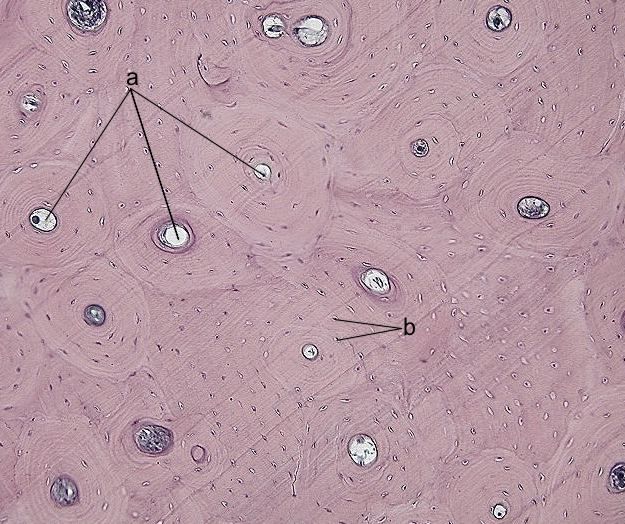 tkanka kostna
tkanka tłuszczowa
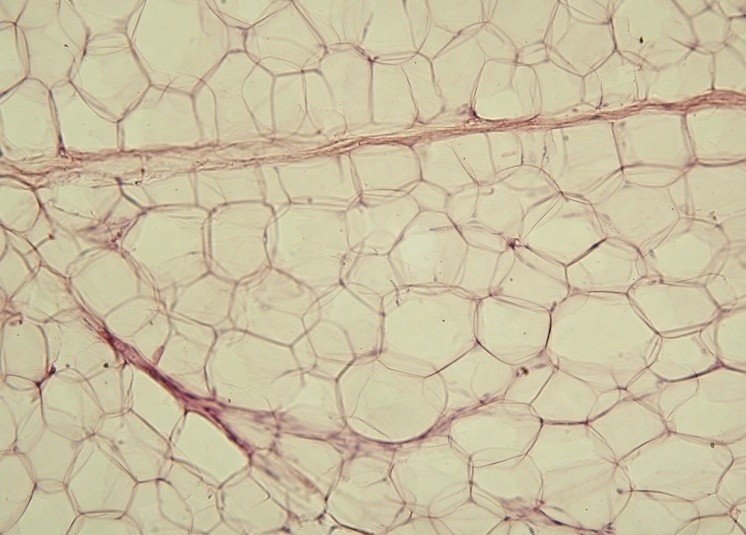 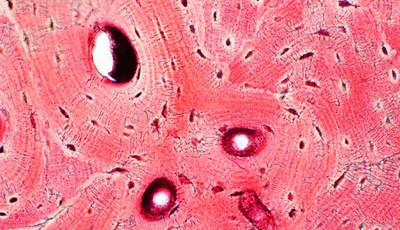 Tkanka łączna – jedna z najbardziej zróżnicowanych tkanek zwierzęcych, zbudowana z komórek osadzonych w substancji międzykomórkowej, która składa się z substancji podstawowej i trzech rodzajów włókien białkowych – kolagenowych, sprężystych oraz siateczkowych. Tkanka łączna pełni funkcję wypełniającą, odżywczą, transportową, podporową i obronną.
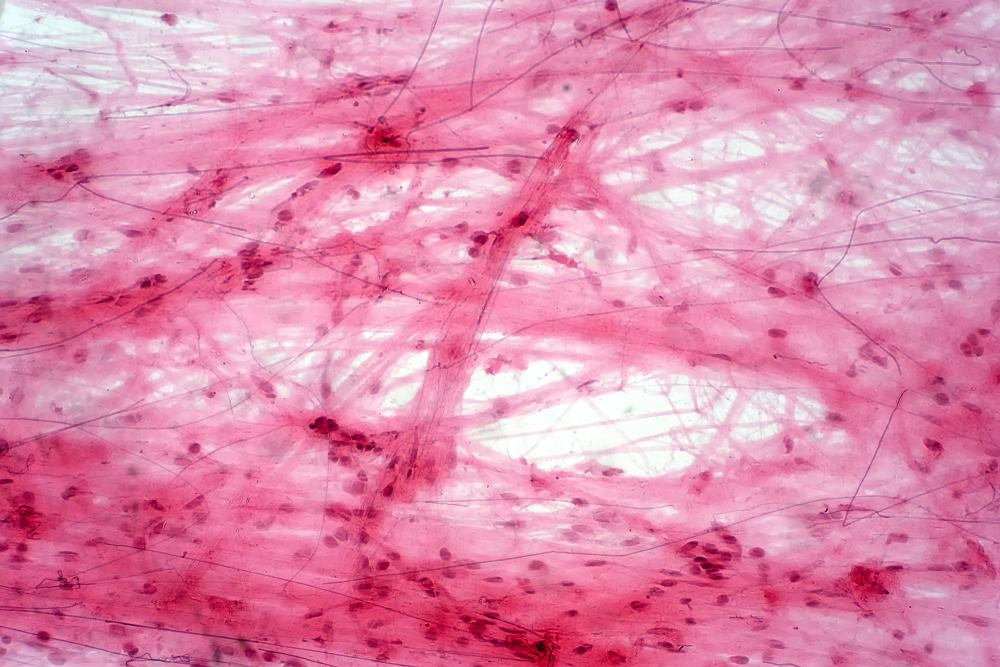 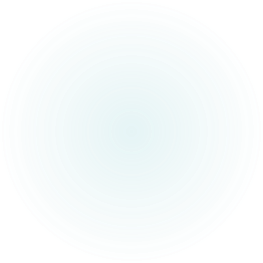 Przygotowywali Jan BerlikKacper Strzębała
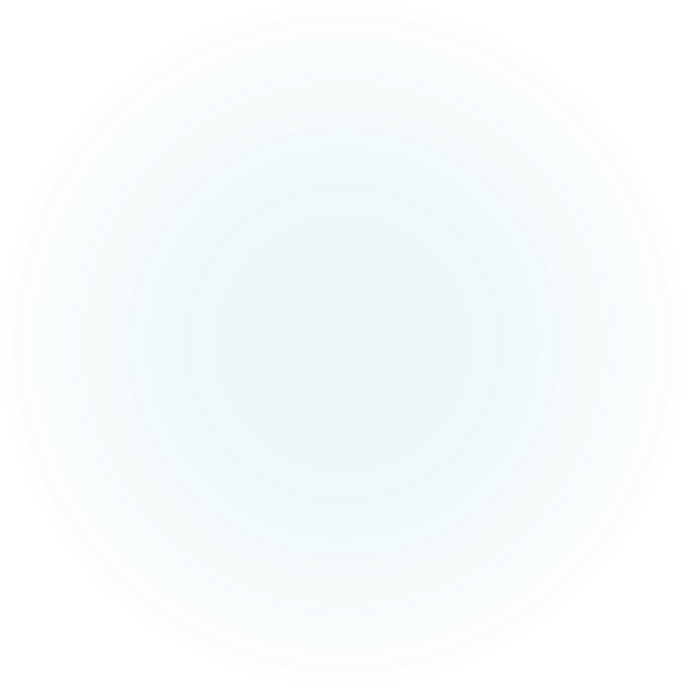 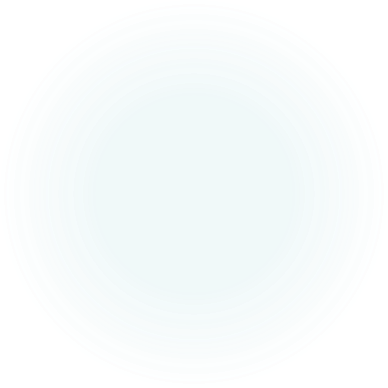 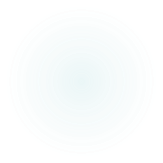